NYHDIF
HSCN: Migration Update & Key Messages
Dan Parry – HSCN Programme Manager (North)
N3:
Designed to enable NHS organisations to access national applications
National private network
Single supplier
Long-length contract arrangement
N3 to HSCN:
HSCN:
Designed to support Paperless 2020 and the Five Year Forward View 
Standards-based approach that will:
Enable interoperability between Health and Care organisations
Support regional collaboration
Create a competitive marketplace
Support flexible and remote working patterns
Make better use of existing infrastructure and services
State of Play: Yorkshire & Humber
Awarded – 100%
Call-Off – 32%
Savings between 35% – 70%
Migrations Complete – 5%
Total Circuits – 1,131
Leading nationally in migrations to HSCN
11% of total N3/TN Estate
North East AP – Awarded
North Yorkshire: NYNET

Yorkshire & Humber : YHPSN


Independent Self-Serve
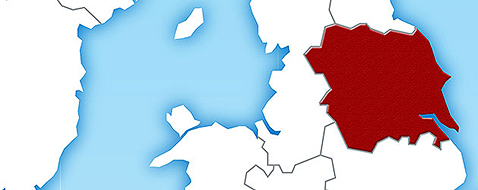 NHS Digital’s Role:
CNSP
NHS Digital HSCN
Field Force
HSCN Consumer
(Inc. DA)
Supporting Consumers
Call-Off
Consumer Liaison
Technical Design
Collaborative Engagement
YHPSN
NYNET
(NE AP*)
Sharing of Intelligence
Installation & Migration
Ordering & Planning
Management Information
(Contracted)
Migration Forecasting
Migration Progress Reporting
Migration Completion
Migration Scheduling
NHS Digital HSCN
Deployment Office
Collaborative Engagement
4
NHS Digital - Key Messages:
Driving prompt and successful HSCN procurement:
A diverse supplier market for HSCN services is in place and level of competition is good – 23 CNSP are ready to sell across the market place
Lots of organisations have already concluded procurement for HSCN. Those who haven’t are in the minority. (Yorkshire & Humber make up 12% of the TN/N3 estate).
If not already done, you should initiate HSCN Call-Off & Order Process no later than end December 2018 to avoid a loss of connection.  
Voice and Video overlay services will not be supported over HSCN and you need to replace/cease.
50% of the migrations to date have been within Yorkshire & Humber - without significant issue, so you can be confident in your migration.  
Forecast tells us that a queue to migrate will begin forming soon.  The best way to minimise impact and safeguard your preferred migration date, will be to plan and progress your migration early.
NHS Digital - Key Messages:
Achieving efficiencies and value for money:
Consumers are reminded to enter into a Call-Off to obtain accurate pricing based on technical design.
Efficiencies: compare like for like for efficiencies but look for opportunities to modernise/rationalise your network.
Direct Award outside of the YHPSN Framework/NYNET (or North East AP) may place your devolved funding at risk.
NHS Digital engage directly with suppliers where performance requires improvement through the HSCN Deployment Office.
A number of suppliers across the market are engaged in non-competitive behaviour – this is against the spirit of HSCN and compliance status.
NHS Digital - Key Messages:
Vacating the Transition Network (N3):
Legacy Transition Network will be gradually decommissioned between now and 31 August 2020.   
Closing the 51 points of presence (PoPs), that make up the Transition Network, this year.  
Cessation dates for each PoP are based on procurement and migration plans provided by your organisations earlier this year.  
The target cease dates effectively sets you’re the date you need to migrate by – RAG Status Letters
Keeping PoPs provisioned longer than planned costs money that could otherwise be devolved locally. 
If you were require TN connectivity after this point, you may be required to cover the costs of provisioning PoPs that could otherwise be ceased.
NHS Digital (HSCN Programme) are here to support consumers migrating from TN to HSCN.
PoP Closure Letters (Amber/Green RAG):
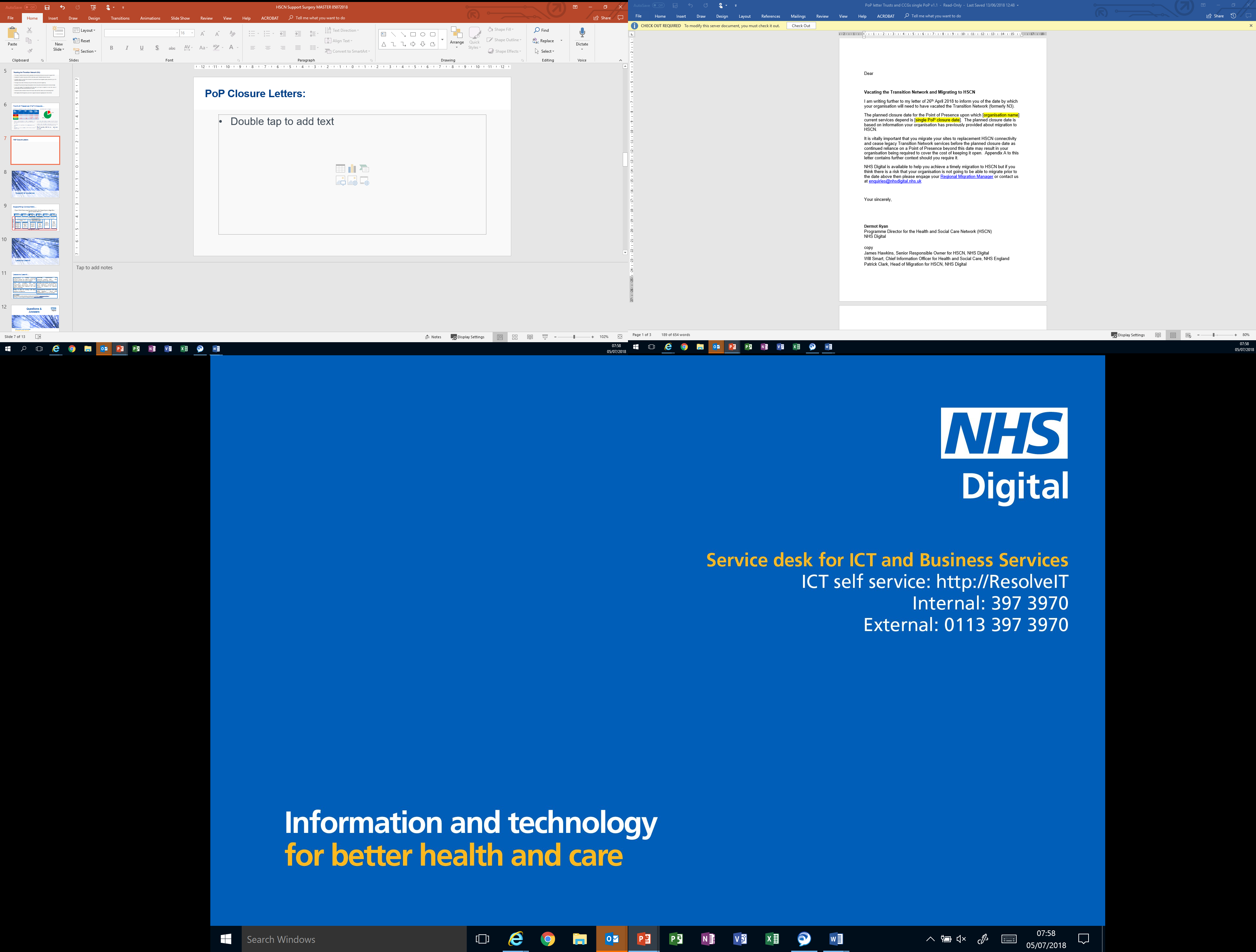 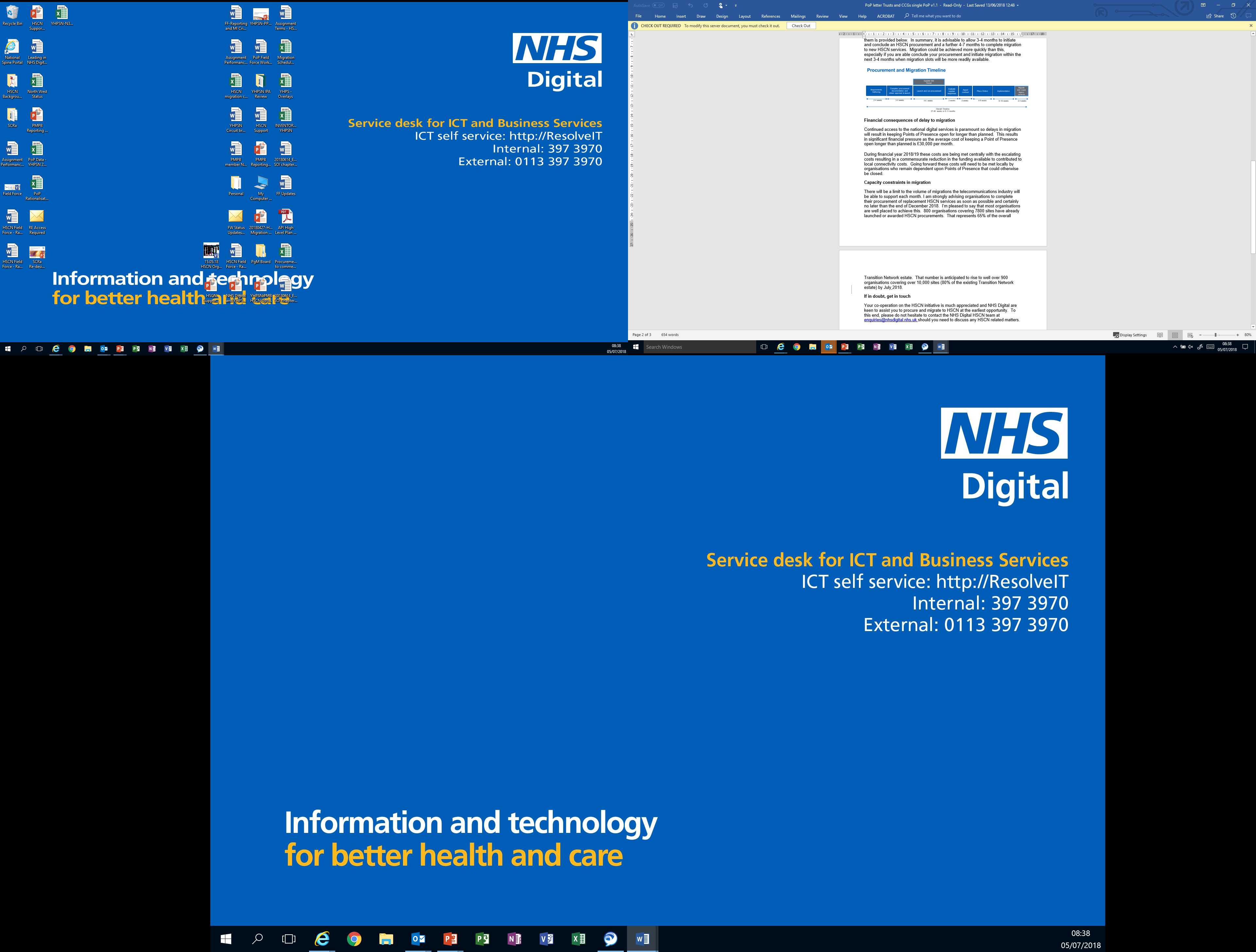 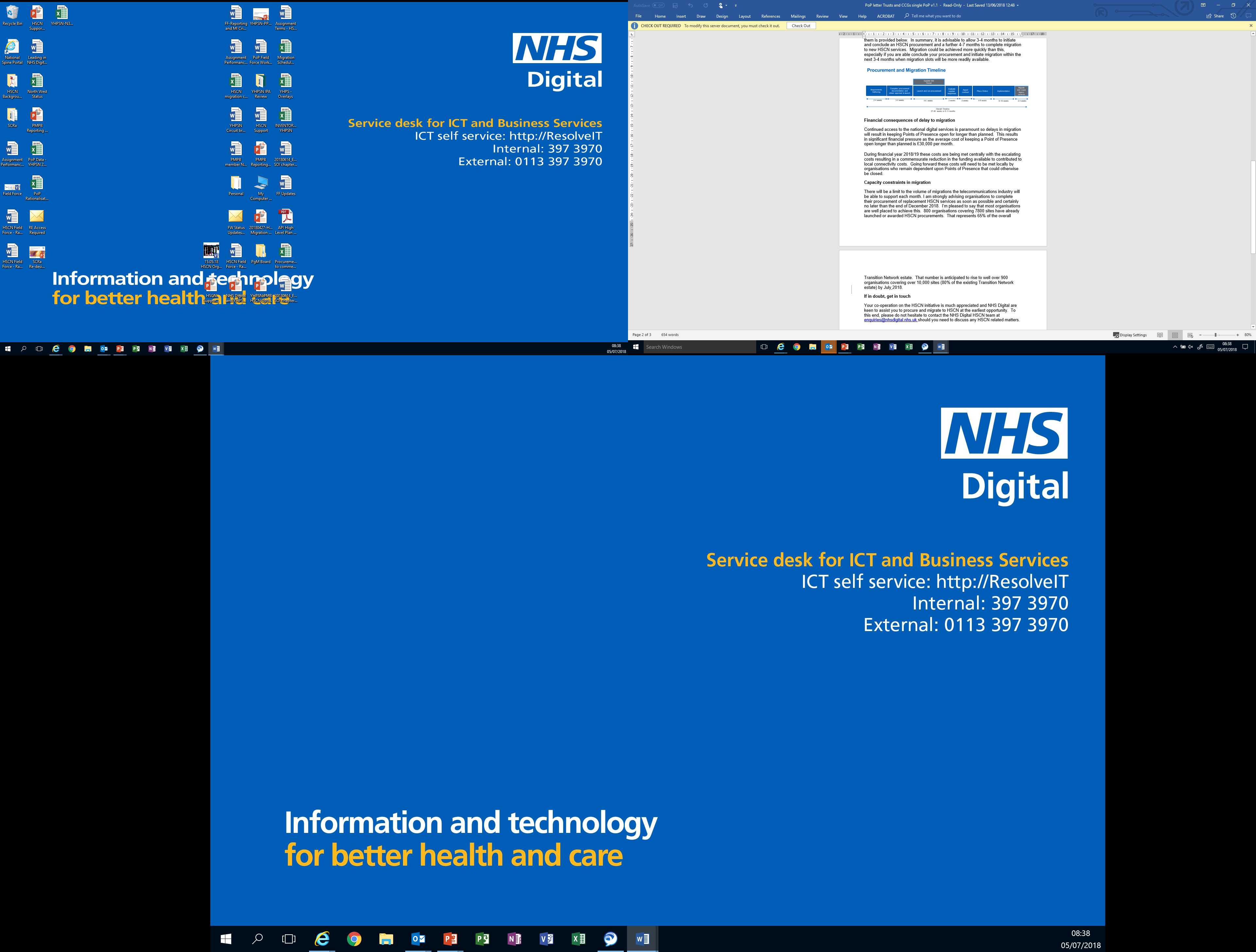 PoP Closure Letters (RED RAG):
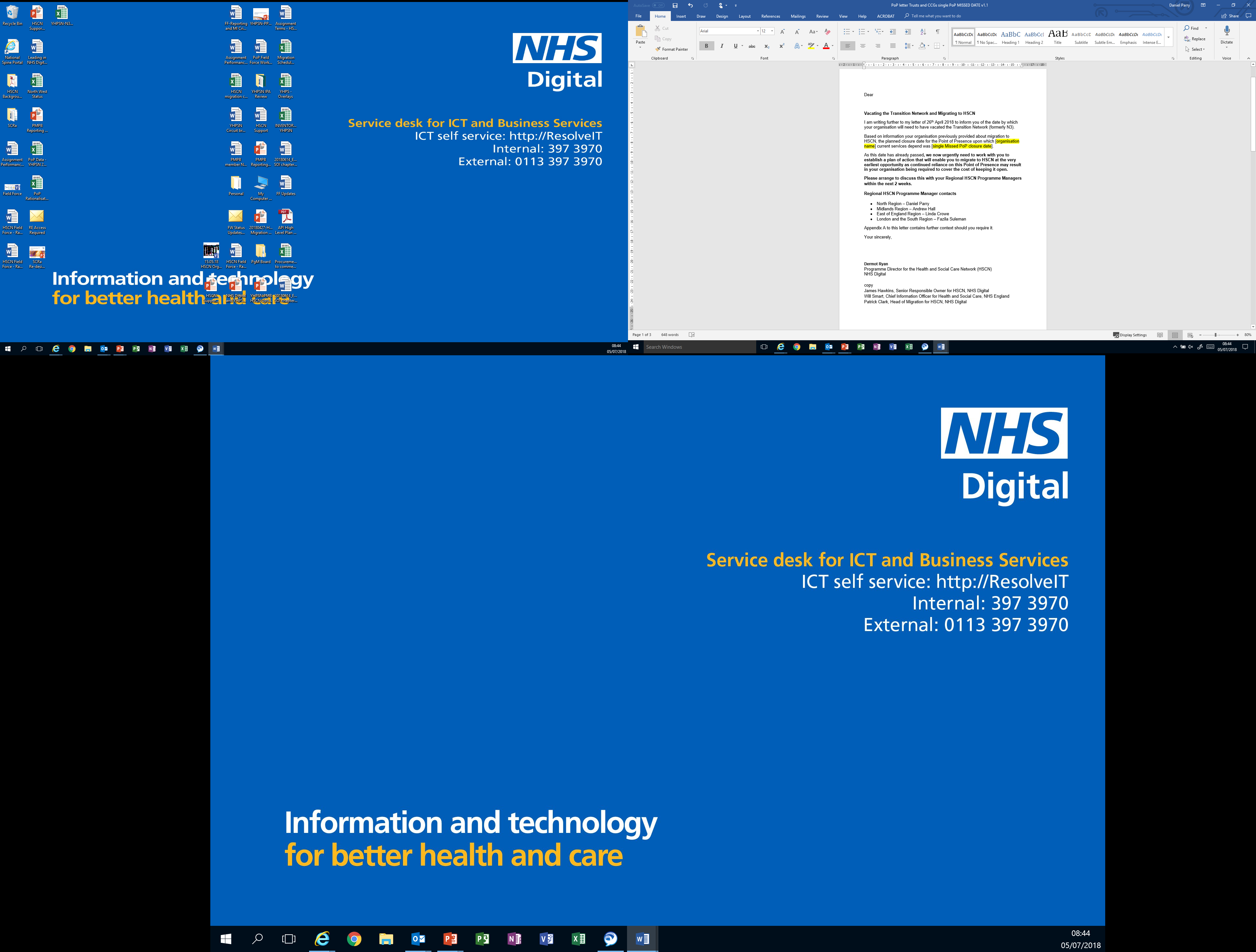 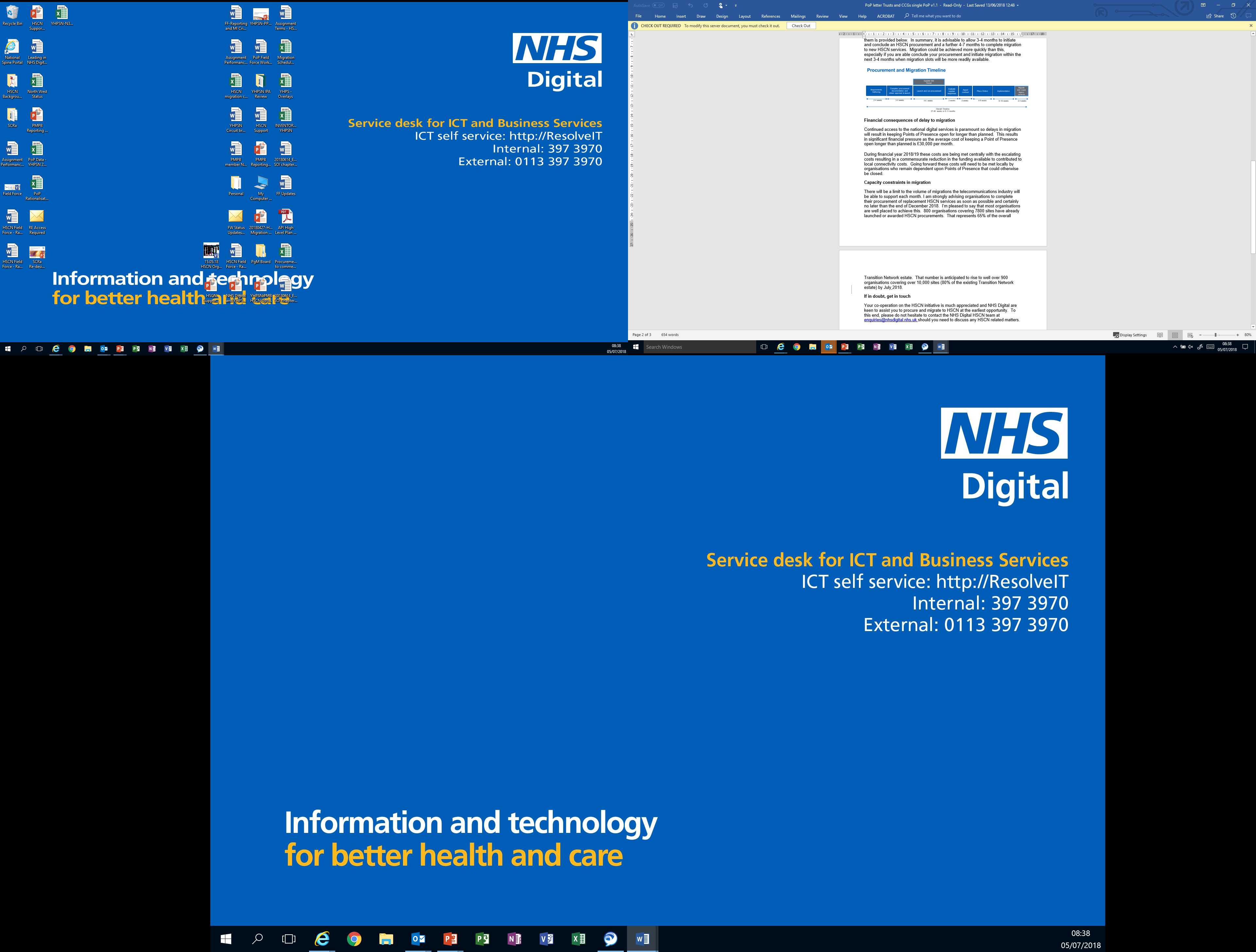 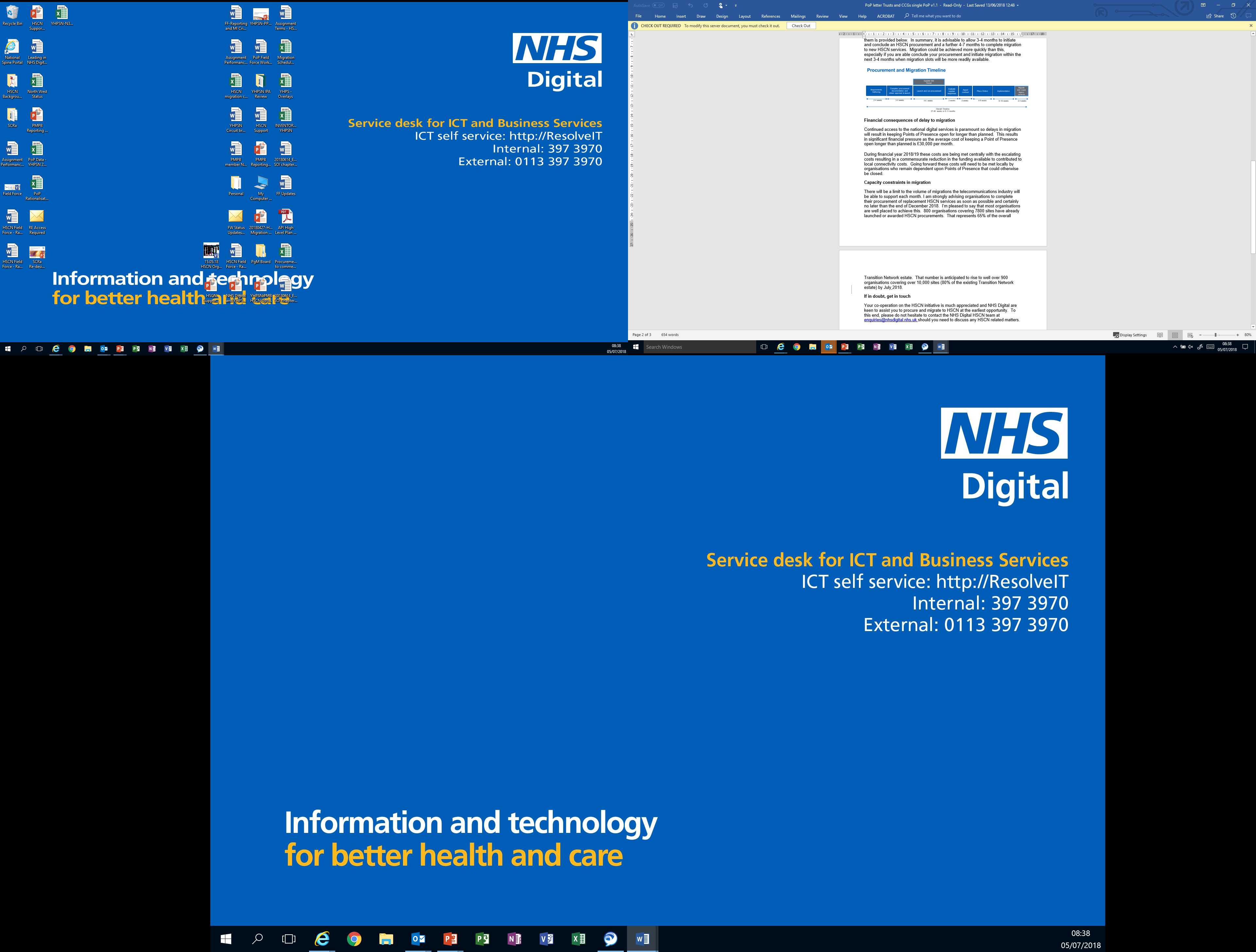 NHS Digital - Key Messages:
Migration Journey:
Migrating earlier increases the flexibility of migration slots (e.g. out of hours).
Increased support available for earlier migrations whilst the national programme is not at full capacity
Service Ceased
Service Award
Service Deployed
Migration Complete
Order Received (Call-Off)
Migration Scheduled
Order Confirmed
4-12 weeks
4-8 weeks
9-13 weeks
1-2 weeks
2-3 weeks
5-7 weeks
Customers are typically issuing cease notifications 2-3 weeks post migration completion. These can take a further 20-30 days to be processed by BT.
We expect suppliers to raise migration slot requests 3-5 weeks ahead of the planned migration. The actual booking slot will typically occur 1-2 weeks after the service is deployed and tested.
BT requires ~10 working day notice for migrations so they will take place 2-3 weeks after they are scheduled.
We have observed customers taking 4 – 12 weeks to call-off orders
From point of order receipt it can take 4-8 weeks to confirm an estimated delivery date for the service (dependent on site survey requirements)
HSCN services will typically take 9-13 weeks to deliver depending on the availability of capacity in the ground.
NHS Digital - Key Messages:
Overlay Replacement Support (if appropriate) and monitoring cessation of overlay in advance of migration
HSCN Field Force (WebEx) for Consumers – Monthly
Opportunity for consumers to ask HSCN Field Force questions/request support around any part of the process, YHPSN Rep plus guest speaks (Consumers) and lessons learnt
Funding & Migration Support and Guidance
Customer FAQs
Field Force Escalation Point
Requirements Gathering
Migration Guidance
Customer FAQ
Field Force Escalation Point
Migration Support and Guidance
Progress tracking
Migration Checklist
Customer FAQ
Escalation Point
Call-off tracking
Migration Support &  Checklist
Customer FAQ
Field Force Escalation Point
Migration Support & Checklist
Migration Tracking
Customer FAQ
Field Force Escalation Point
Migration Guidance
Cease Reminders
Customer FAQ
Field Force Escalation Point
Overlay Notification & Options (if required)
FIELD FORCE
Deployment Office
Supporting Consumers:
HSCN Field Force to support N3/HSCN Consumers throughout the process:
11
YHPSN:dale.coombs@leeds.gov.uk
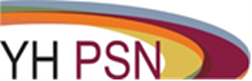 NHYDIF – YHPSN Key Messages
Engage with Redcentric and enter in to a “Call Off” with Redcentric to see the potential transformation, rationalisation and cost savings that can be achieved by your organisation.

Entering into a “Call Off” with Redcentric does NOT commit you to procure services from them, it creates a contract which provides non-disclosure terms to both parties and allows you hold Redcentric to service levels for quotations, solution designs and other activities that they have committed to under the framework. 

The YHPSN framework has more services available than HSCN or COIN replacement, organisations are using other services to transform their services using Managed Firewall, consolidating Internet Services, Connectivity Solutions for Service Users Home’s, VPN two factor authentication and moving other services to the Redcentric core network not only to make savings but increase resilience and availability

The YHPSN framework does have a price list (which is the maximum that can be paid for each service) however in most cases when organisations engage the price they are quoted is below the list price so assessing the potential savings needs to be done by engaging with Redcentric.

The YHPSN TRT (Transition Resource Team) is there to provide support to YHPSN partners, the TRT is independent of Redcentric and is happy to meet with partners either with or without Redcentric present to help achieve the maximum value from the new regional framework.
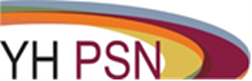 NHYDIF – YHPSN Contacts
The YHPSN partnership is currently focused on new regional framework but that is not its sole purpose, the partnership is to drive forward projects and initiatives that will benefit partners. All public sector organisations are welcome to join the partnership even if they are part of another consortium for network services, YHPSN is about more than just networks.



Please do not hesitate to make contact if you have any queries or require more information about the new regional framework or YHSPN Partnership. 


Thank you for you time today


Dale Coombs - HSCN Migration Manager
Dale.Coombs@leeds.gov.uk
07891 275711
Questions?daniel.parry1@nhs.net